Medicine helplines – additional uses to demonstrate value of MI
Jonathan Hall
Principal clinical advice pharmacist
Southampton Medicines Advice Service

Bridget Rankin
Principal Pharmacist
London & South East Medicines Information Centre

John Minshull
Deputy Director
London Medicines Information Service
Categorisation
Spreadsheet
Reports
Who?
Directorate pharmacists (also raw data to take to clinical governance)
Clinical Governance Leads
Drug/Patient Safety Groups
Prescribing committee (ePrescribing)
Discharge Committee
Nursing Leads (including education)
Medical Director
Patient Experience & Engagement Steering Group
Changes
Nursing discharge checklist
Resurrected and feeds into Pharmacy labelling group
Discharge documentation redesign
Trust procedure for the delivery of patient medication by UHS transport
ePrescribing
Patient Contact Form
Education
Challenges
Which committee? – Understanding what the data is. Protectionism/politics. Many found interesting but didn’t know what to do with it?
Why not just report via Datix? – Themes, time etc.
Nurse committee members out of tune with what happens on the ward
Politics of change - checklist delayed (another professional body pushing?)
ePrescribing – time it takes for developments
Similar approach at GSTT
We sit on a lot of helpline data in MIDatabank relating to

Safety
OUTCOMEs
Experience
Categorisation
Use MIDatabank keywords as tags

INTERFACE ISSUES 
PATIENT SAFETY

These are assigned to ANY helpline enquiry where a process has gone wrong somewhere along the line
Many are regarding outpatient prescriptions/referral forms
Near misses and errors highlighted via the Helpline
Patient calls for clarification of instructions
Patient calls as uncertain about changes in medicines following discharge
GP/practice pharmacist – as above
GP calls as unwilling to continue prescribing item on outpatient referral (unlicensed / non-formulary / shared care agreement not received)
Illegible out-patient referral forms
Potential error – prescribing/screening/dispensing
Escalating – IR1 Datix report where needed
End of month report to Pharmacy Safety Group
82 enquiries were captured using the keywords “interface enquiry” or “patient safety”

52 having a process step missed out resulting or potentially resulting in a negative impact on patient care

Examples included in the report to illustrate
point
Spotting trends
Colonoscopy – lots of calls about medicines and timings

Illegible outpatient referral forms
 
DOACs and LMWH

Advice on pain relief post day surgery

GPs being asked to prescribe non-formulary and unlicensed medicines without prior agreement
Closing loops
Discussion with endoscopy team and provided spreadsheet of calls over a 3 month period
Team re-wrote their PIL to include answers to FAQs

Escalated to anti-coag pharmacist and provided spreadsheet of calls over a 3 month period
Tightened up process for ensuring 3 months of DOAC supplied by hospital

Loo posters.
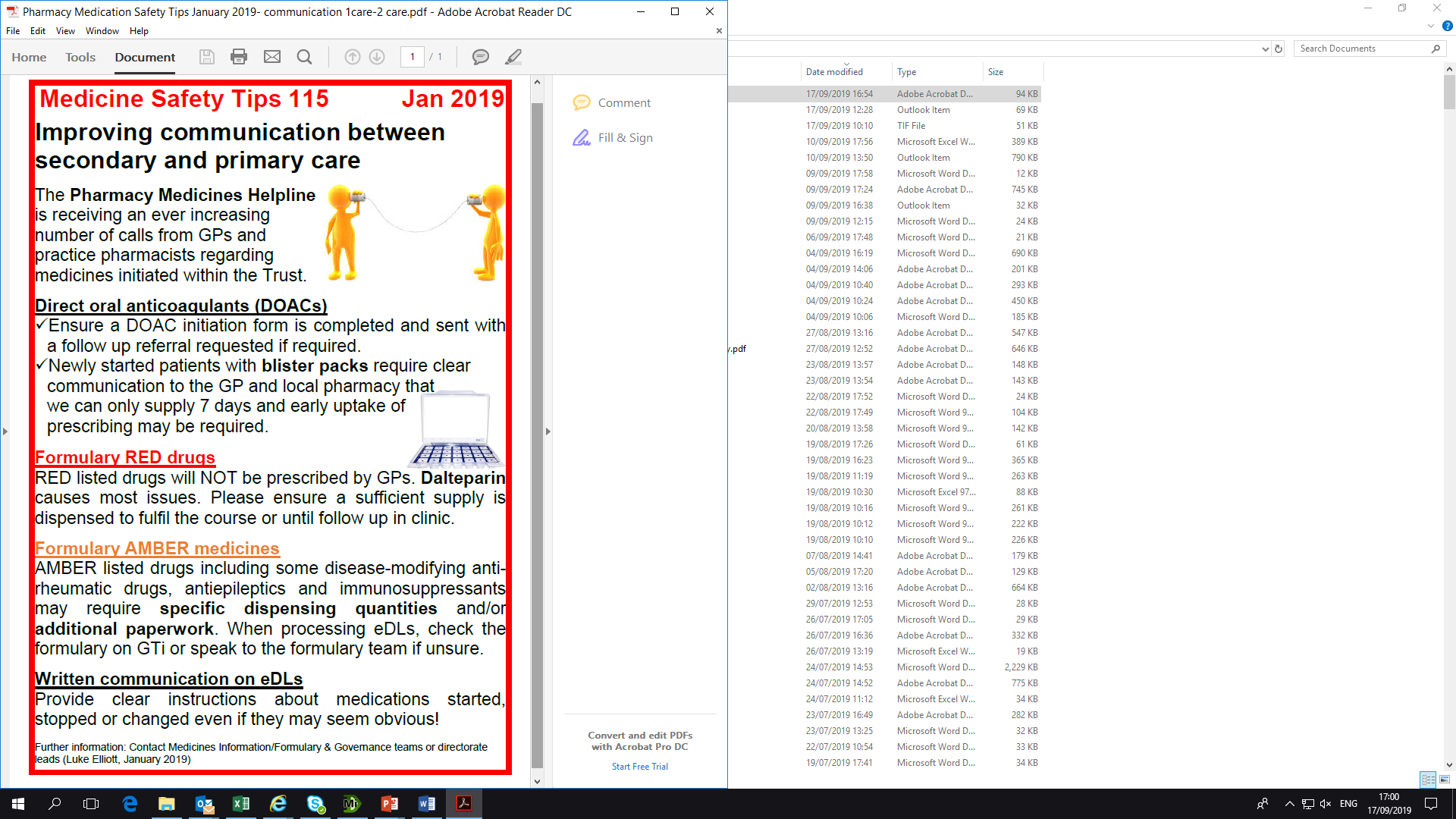 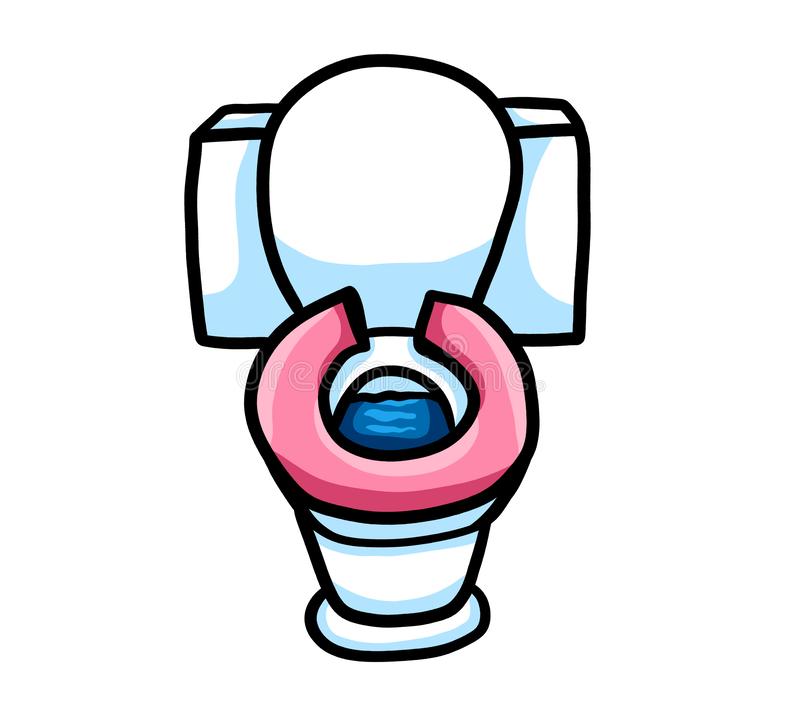